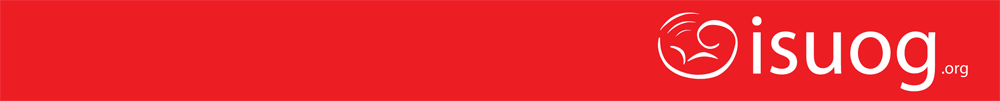 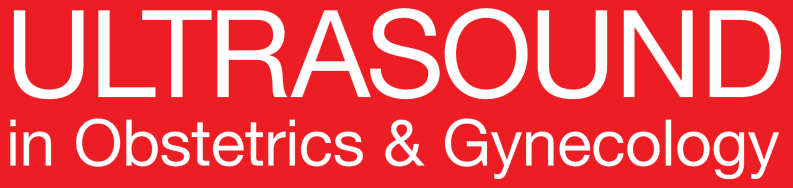 UOG Journal Club: March 2018
Prognostic accuracy of cerebroplacental ratio and middle cerebral artery Doppler for adverse perinatal outcome: systematic review and meta-analysis
C.A. Vollgraff Heidweiller-Schreurs, M.A. De Boer, M.W. Heymans, L.J. Schoonmade, P.M.M. Bossuyt, B.W.J. Mol, C.J.M. De Groot, C.J. Bax
Volume 51, Issue 3, Pages 313–322
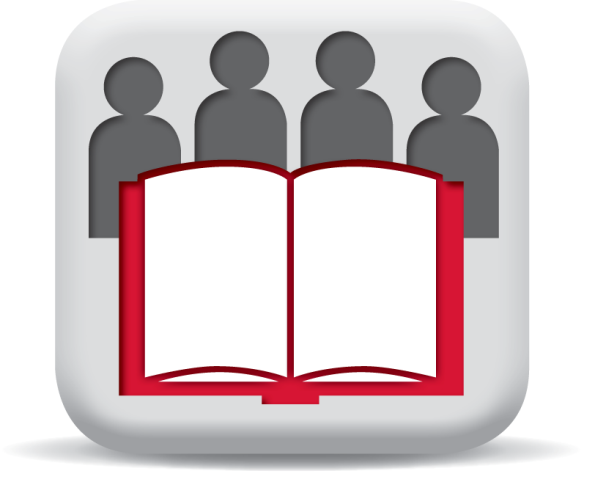 Journal Club slides prepared by Dr Maddalena Morlando
(UOG Editor for Trainees)
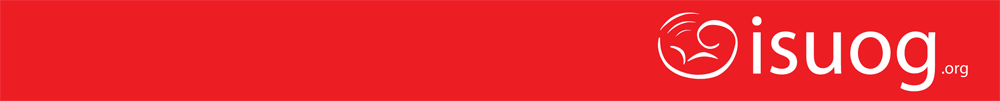 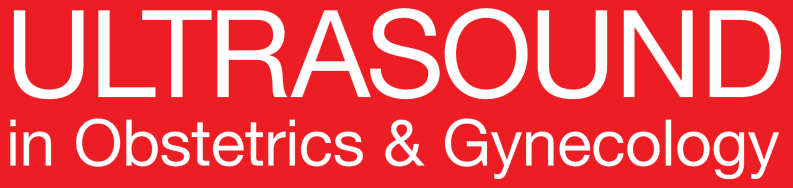 Prognostic accuracy of cerebroplacental ratio and middle cerebral artery Doppler for adverse perinatal outcome: systematic review and meta-analysis
Vollgraff Heidweiller-Schreurs et al., UOG 2017
In FGR, Doppler ultrasound examination can be used to distinguish between fetuses that are at risk of adverse perinatal outcome and those that are constitutionally small.
Umbilical artery (UA) Doppler is an important surveillance tool and its clinical effectiveness in high-risk pregnancies has been reported widely.
Fetal middle cerebral artery (MCA) Doppler has been proposed as an additional test to UA Doppler. Decreased impedance in the MCA is a manifestation of redistribution of the fetal circulation.
The cerebroplacental ratio (CPR) is calculated as the ratio of MCA to UA Doppler, and has been hypothesized to be more accurate than its individual components.
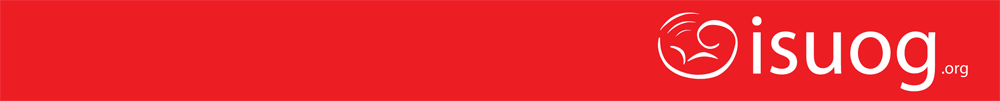 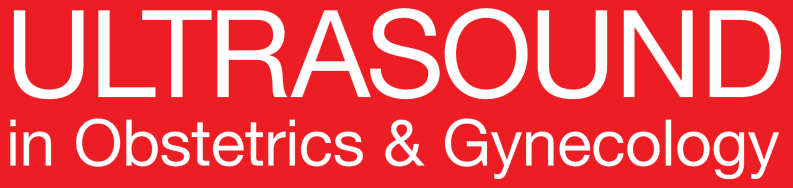 Prognostic accuracy of cerebroplacental ratio and middle cerebral artery Doppler for adverse perinatal outcome: systematic review and meta-analysis
Vollgraff Heidweiller-Schreurs et al., UOG 2017
Objective
To perform a systematic review and meta-analysis of published studies on the prognostic accuracy of CPR and MCA Doppler compared with UA Doppler in the prediction of adverse perinatal outcome, in order to identify whether CPR and MCA Doppler evaluation are of added value to UA Doppler.
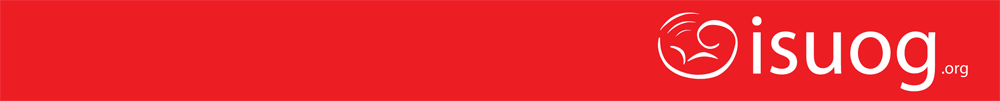 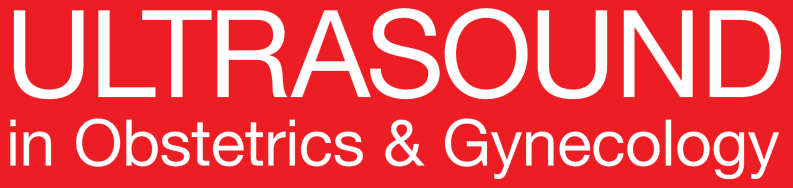 Prognostic accuracy of cerebroplacental ratio and middle cerebral artery Doppler for adverse perinatal outcome: systematic review and meta-analysis
Vollgraff Heidweiller-Schreurs et al., UOG 2017
Methods
Search strategy and selection criteria

Search of PubMed, EMBASE, the Cochrane Library and ClinicalTrials.gov was performed, from inception to June 2016.

Search was conducted for studies that assessed the prognostic accuracy of UA Doppler compared with CPR and/or MCA Doppler in women with a singleton pregnancy of any risk profile, without known chromosomal or structural abnormalities.

Terms used as index terms or free-text words (including synonyms and closely related words) were: (‘pregnancy’ or ‘fetus’) and (‘middle cerebral artery’ or ‘CPR’ or ‘brain sparing’).
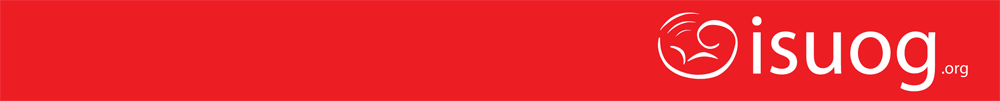 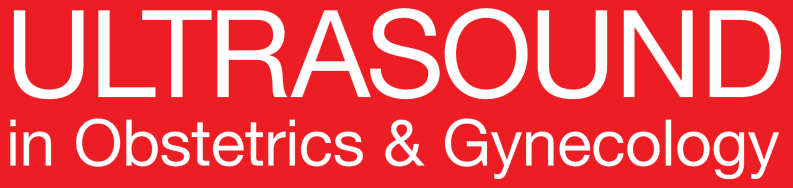 Prognostic accuracy of cerebroplacental ratio and middle cerebral artery Doppler for adverse perinatal outcome: systematic review and meta-analysis
Vollgraff Heidweiller-Schreurs et al., UOG 2017
Methods
Search strategy and selection criteria

Studies were eligible if they reported on the association between Doppler indices and at least one of the following adverse perinatal outcomes:
perinatal death
5-min Apgar score < 7
acidosis on cord blood gas analysis
abnormal cardiotocogram
emergency delivery for fetal distress
meconium-stained fluid
need for assisted respiration after birth
need for resuscitation
need for resuscitation
admission to the neonatal intensive care unit (NICU) or neonatal unit
serious neonatal morbidity
(e.g. necrotizing enterocolitis, sepsis, respiratory distress syndrome)
neurological outcomes
ultrasound-detected neonatal intracranial abnormalities
a composite of adverse outcomes
birth weight (BW) < 10th percentile
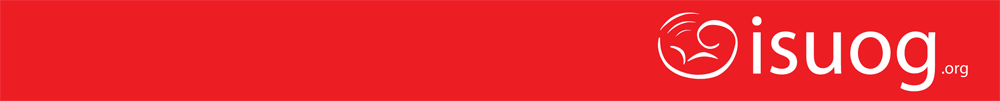 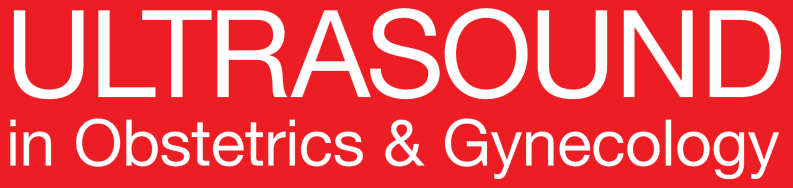 Prognostic accuracy of cerebroplacental ratio and middle cerebral artery Doppler for adverse perinatal outcome: systematic review and meta-analysis
Vollgraff Heidweiller-Schreurs et al., UOG 2017
Methods
Statistical analysis

The prognostic test accuracy of CPR vs MCA Doppler was compared indirectly, using a HSROC meta-regression model by including test type as a covariate. This meta-regression approach was also used to investigate heterogeneity, by adding potential sources of heterogeneity as covariates to the HSROC model.

A priori considered covariates were: fetal growth (small-for-gestational age (SGA) and appropriate-for-gestational age (AGA)), duration of pregnancy (preterm and term) and timing of measurement (within 1 week of delivery and more than 1 week from delivery).

The prognostic test accuracies of CPR and MCA Doppler were then compared directly with that of UA Doppler using a HSROC meta-regression model.
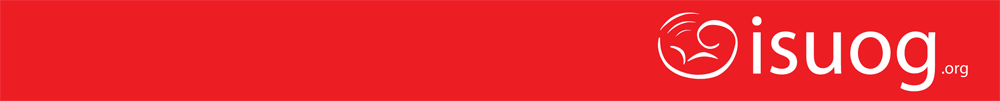 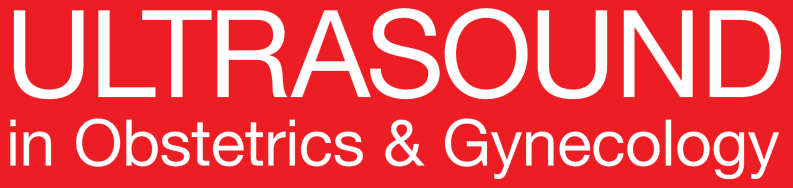 Prognostic accuracy of cerebroplacental ratio and middle cerebral artery Doppler for adverse perinatal outcome: systematic review and meta-analysis
Vollgraff Heidweiller-Schreurs et al., UOG 2017
Results
Search results

A total of 4689 articles were identified through search and four additional articles by cross-referencing.
After removing duplicates, the remaining 2972 titles and abstracts were screened.
578 potentially eligible articles were identified.
Of these, 450 articles could not be included.

This resulted in 128 studies (involving 47 748 women) being included, of which 52 studies evaluated CPR only, 48 studies MCA Doppler only and 28 studies both CPR and MCA Doppler.
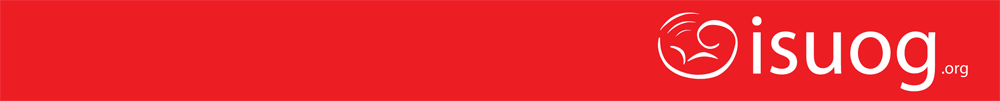 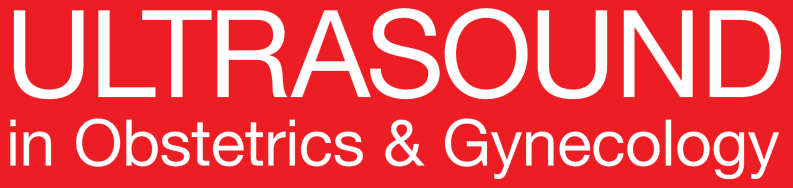 Prognostic accuracy of cerebroplacental ratio and middle cerebral artery Doppler for adverse perinatal outcome: systematic review and meta-analysis
Vollgraff Heidweiller-Schreurs et al., UOG 2017
Results
Meta-analyses and indirect comparisons of CPR and MCA Doppler
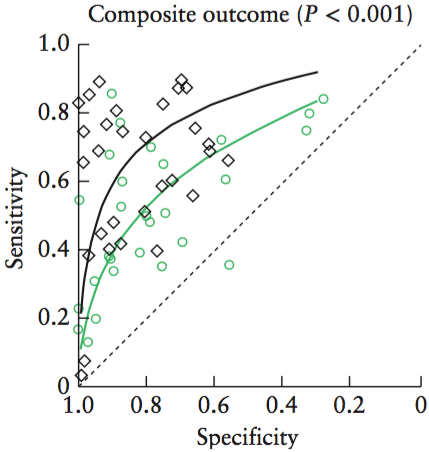 Summary curves of all included studies estimated with the HSROC model were provided for CPR and MCA Doppler. 

There was large variation in sensitivity and specificity.

CPR performed better than did MCA Doppler for all outcomes except for admission to the NICU:

composite adverse outcome, P < 0.001
perinatal death, P = 0.004
emergency delivery for distress, P =0.004
low Apgar score, P = 0.033
admission to the NICU, P = 0.761
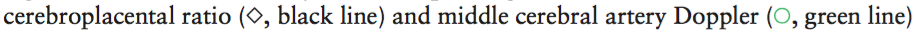 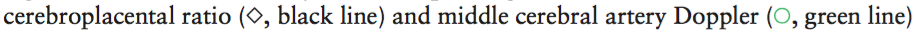 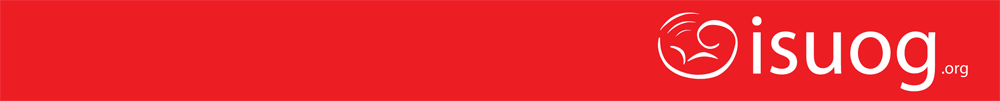 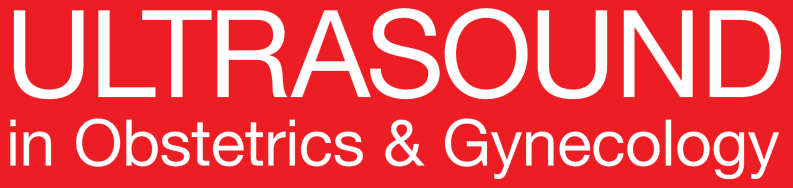 Prognostic accuracy of cerebroplacental ratio and middle cerebral artery Doppler for adverse perinatal outcome: systematic review and meta-analysis
Vollgraff Heidweiller-Schreurs et al., UOG 2017
Results
Thresholds


Absolute thresholds were grouped from 1.0 to 1.1. The thresholds that could be taken together were CPR-PI 1.0–1.1, CPR resistance index 1.0–1.1, MCA-PI < 2 SD on the reference curve of Mari and Deter, and MCA-PI < 5th percentile on the reference curve of Arduini and Rizzo.

Mean sensitivity of the CPR ranged from 0.55 to 0.93, and mean specificity ranged from 0.63 to 0.91. 

Mean sensitivity of MCA Doppler ranged from 0.34 to 0.67, and mean specificity ranged from 0.65 to 0.96. 

Prediction intervals were large, which indicates high between-study variability in sensitivity and specificity, and in thresholds.
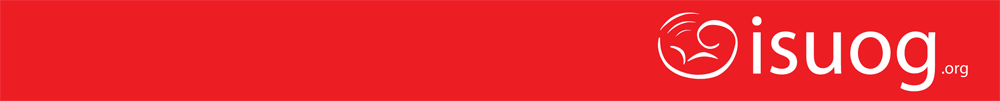 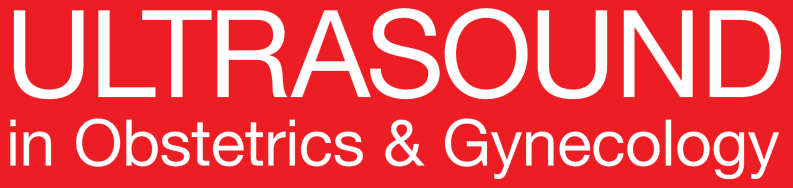 Prognostic accuracy of cerebroplacental ratio and middle cerebral artery Doppler for adverse perinatal outcome: systematic review and meta-analysis
Vollgraff Heidweiller-Schreurs et al., UOG 2017
Results
Mean sensitivities and specificities, with their confidence and prediction intervals, of CPR and MCA Doppler at thresholds that were assessed in at least three studies
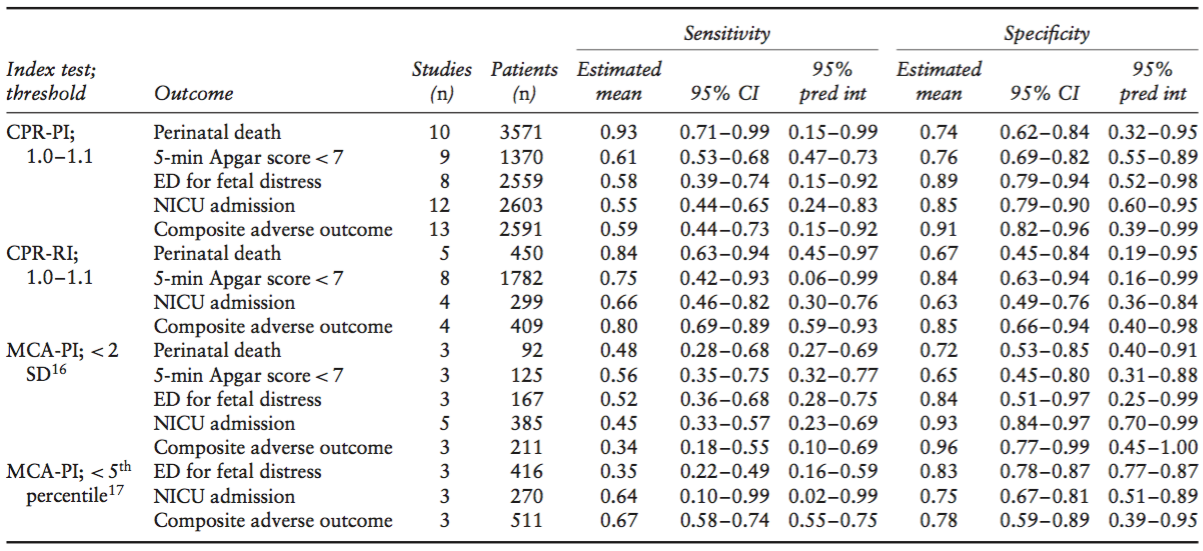 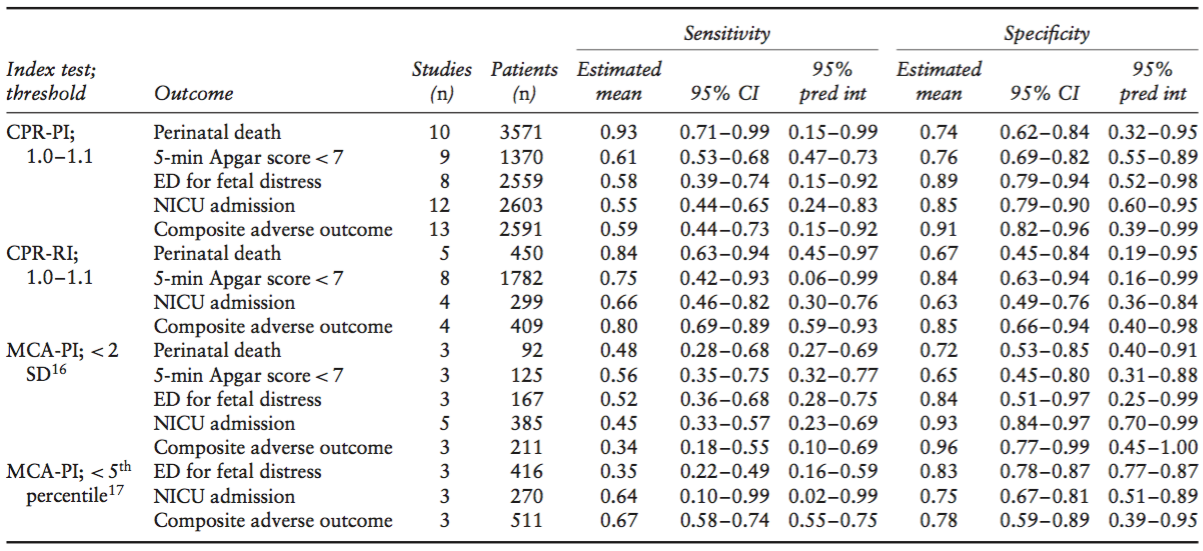 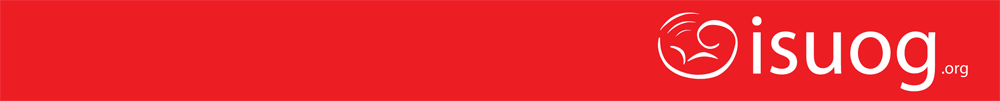 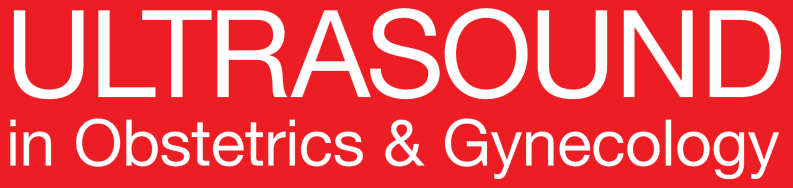 Prognostic accuracy of cerebroplacental ratio and middle cerebral artery Doppler for adverse perinatal outcome: systematic review and meta-analysis
Vollgraff Heidweiller-Schreurs et al., UOG 2017
Results
Heterogeneity between subgroups

There was heterogeneity in the overall test performance of the CPR related to fetal growth (SGA vs AGA).

There was also heterogeneity in the overall test performance of the CPR and MCA Doppler related to time of pregnancy (preterm vs at term).

There was no statistical evidence of heterogeneity related to timing of the Doppler measurement (within or beyond 1week of delivery).

For adverse outcome in late SGA (≥ 32 weeks’), CPR reported sensitivity ranged from 0.08 to 0.71, while specificity ranged from 0.47 to 0.98. For MCA Doppler, sensitivity ranged from 0.13 to 1.00, while specificity ranged from 0.67 to 0.97.
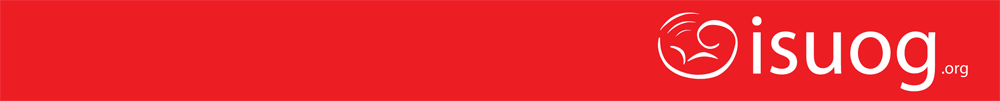 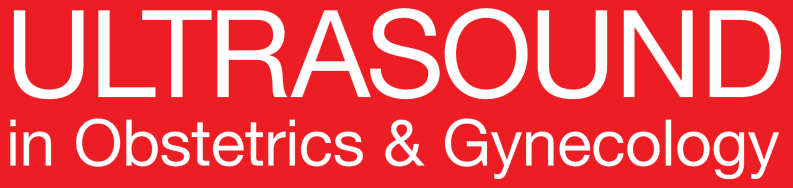 Prognostic accuracy of cerebroplacental ratio and middle cerebral artery Doppler for adverse perinatal outcome: systematic review and meta-analysis
Vollgraff Heidweiller-Schreurs et al., UOG 2017
Results
Direct comparisons of CPR, MCA Doppler and UA Doppler

Overall, CPR and UA Doppler were compared in 30 studies (5046 patients), MCA Doppler and UA Doppler were compared in 38 studies (18 999 patients), and CPR and MCA Doppler were compared in 23 studies (4262 patients).

The CPR was significantly better than UA Doppler in predicting composite adverse outcome (P < 0.001) and emergency delivery for fetal distress (P = 0.003), but comparable with UA Doppler in predicting perinatal death (P = 0.686), low Apgar score (P = 0.595) and NICU admission (P = 0.107). 

MCA Doppler was significantly worse than UA Doppler in predicting low Apgar score (P = 0.017) and emergency delivery for fetal distress (P = 0.034) and significantly worse than CPR in predicting composite adverse outcome (P < 0.001) and emergency delivery for fetal distress (P = 0.013).
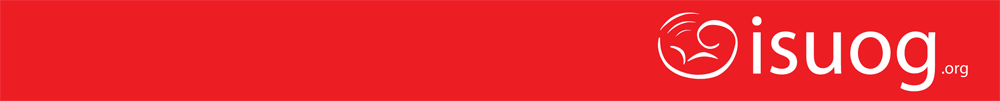 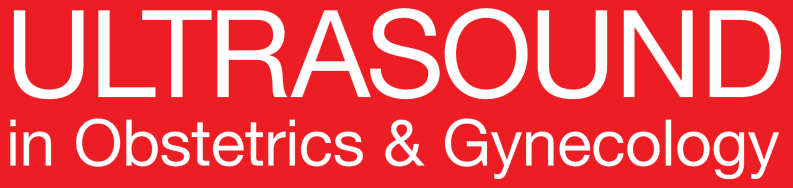 Prognostic accuracy of cerebroplacental ratio and middle cerebral artery Doppler for adverse perinatal outcome: systematic review and meta-analysis
Vollgraff Heidweiller-Schreurs et al., UOG 2017
Conclusions
Formal quality assessment of the included studies revealed few studies of high quality, with variation in thresholds used and in reported sensitivities/specificities.

In the direct test comparisons, prognostic accuracy of the CPR significantly outperformed that of UA Doppler for emergency delivery for fetal distress and composite adverse outcome.

For all outcomes, sensitivity of CPR appeared to be better than that of UA Doppler.

Prognostic accuracy of MCA Doppler was significantly worse than those of UA Doppler and CPR for most outcomes.
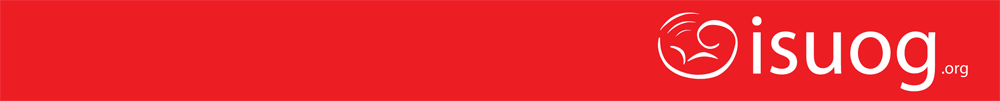 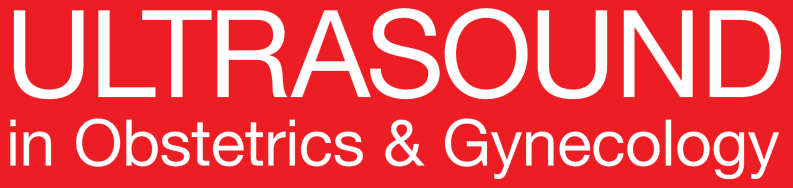 Prognostic accuracy of cerebroplacental ratio and middle cerebral artery Doppler for adverse perinatal outcome: systematic review and meta-analysis
Vollgraff Heidweiller-Schreurs et al., UOG 2017
Strengths
Conclusions are based on direct within-study comparisons in a large dataset, which limits confounding.
Limitations
Subgroup analyses were limited owing to the small number of studies that explicitly described inclusion criteria and heterogeneity in outcome reporting.
Almost all included studies were at risk of bias and had suboptimal reporting. 
Caregivers in almost all studies were aware of the Doppler results, which may have influenced obstetric decision-making (interventional bias). 
Publication bias may have led to overestimation of accuracy. 
The large differences in test accuracy between studies indicate substantial heterogeneity (study populations, frequency of adverse perinatal outcomes, thresholds used for test positivity, methods used to classify adverse perinatal outcome varied among studies).
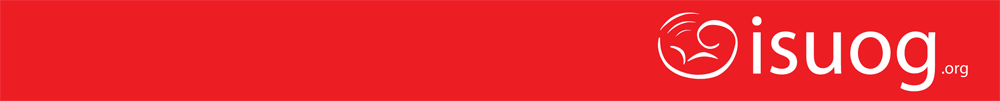 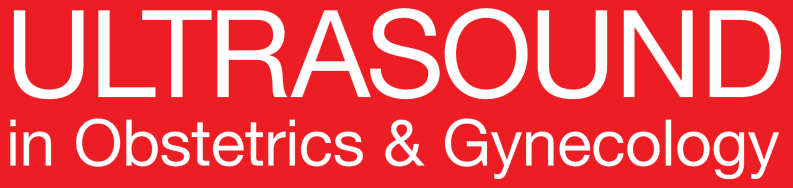 Prognostic accuracy of cerebroplacental ratio and middle cerebral artery Doppler for adverse perinatal outcome: systematic review and meta-analysis
Vollgraff Heidweiller-Schreurs et al., UOG 2017
Discussion Points
Can we use CPR in late FGR (≥ 32 weeks) fetuses to identify the optimal timing of delivery?

Should we start using CPR in low-risk AGA pregnancy to confirm fetal wellbeing?

How can we quantify the number of false negatives after routinely evaluation of CPR in a low-risk population? How many at-risk fetuses would be undetected?

How can we quantify the number of false positives after routinely evaluation of CPR in a low-risk population? How many unnecessary and potentially harmful interventions would be put in place?